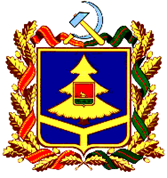 ДЕПАРТАМЕНТ  ОБРАЗОВАНИЯ
 И  НАУКИ  БРЯНСКОЙ  ОБЛАСТИ
Обеспечение внесения сведений  о документах об образовании в ФИС ФРДО в 2023 году Организация и контроль за полным и своевременным внесением сведений о выданных аттестатах об основном  и среднем общем образовании в ФИС ФРДО
Мониторинг безопасности (февраль-март 2023 года)Объекты контроля (надзора)
2
Пункт 1 части 1 статьи 57, часть 1 статьи 66 Федерального закона от 31.07.2020 № 248-ФЗ «О государственном контроле (надзоре) и муниципальном контроле в Российской Федерации»

Абзац 5 подпункта «а» пункта 3 постановления Правительства РФ от 10.03.2022 № 336 «Об особенностях организации и осуществления государственного контроля (надзора), муниципального контроля»

Приказ Рособрнадзора от 04.10.2021 № 1336 «Об утверждении перечня индикаторов риска нарушения обязательных требований, используемых при осуществлении федерального государственного контроля (надзора) в сфере образования»
ВНЕПЛАНОВАЯ ПРОВЕРКА
3
Подготовительный этап по внесению сведений в ФИС ФРДООснование проведения мероприятия по сокращению срока внесения данных
Постановление Правительства Российской Федерации от 24.11.2022 № 2136 
«О внесении изменений в пункт 6 Правил формирования и ведения федеральной информационной системы «Федеральный реестр сведений о документах об образовании и (или) о квалификации, документах об обучении»
Было
20 дней
Стало
3 рабочих дня
4
Подготовительный этап по внесению сведений в ФИС ФРДО
Приказ Минпросвещения России от 01.04.2022 № 196 «О внесении изменений в Порядок заполнения, учета и выдачи аттестатов об основном общем и среднем общем образовании и их дубликатов, утвержденный приказом Министерства просвещения Российской Федерации от 05.10.2020  № 546»
Стало

не позднее 3 рабочих дней 
после даты издания распорядительного акта об отчислении выпускников
Было

не позднее 10 дней после даты издания распорядительного акта
 об отчислении выпускников
5
Подготовительный этап по внесению сведений в ФИС ФРДООрганизационные мероприятия, проводимые ДОиН
Письмо ДОиН 
 от 20.03.2023 № 180-13-О
руководителям ОМСУ и
руководителям государственных
образовательных организаций
о своевременном проведении аттестации рабочих мест и получении КЭП,  проверки сроков ее действия;
о своевременном сборе, уточнении данных о СНИЛС выпускников;
об организации заблаговременного заполнения шаблонов информацией о выпускниках, имеющейся в распоряжении образовательной организации
Письмо ДОиН 
 от 27.03.2023 № 204-13-О
руководителям ОМСУ и
руководителям государственных
образовательных организаций
о необходимости проверки наличия подключения  к ЗСПД 3608 и наличия доступа к ФИС ФРДО
6
Подготовительный этап по внесению сведений в ФИС ФРДООрганизационные мероприятия, проводимые ДОиН
Письмо ДОиН 
 от 17.04.2023 № 13-744
руководителям ОМС и
руководителям государственных
образовательных организаций
О предоставлении отчетов руководителями ОМСУ и государственных образовательных организаций в ДОиН ( Яндекс-форма) о проделанной подготовительной работе, направленной на обеспечение необходимых условий для своевременного и корректного заполнения ФИС ФРДО
 в срок до 22.05.2023
Информирование образовательных организаций
размещение на сайте ДОиН
 письма Рособрнадзора от 06.12.2022
 № 02-357 о сокращении и уточнении сроков внесения сведений
 в ФИС ФРДО
7
Ключевые мероприятия, которые необходимо провестина подготовительном этапе по внесению сведений в ФИС ФРДО :
Руководителям муниципальных органов управления образованием, руководителям образовательных организаций:

Организовать (осуществить):

своевременное проведение аттестации рабочих мест и получения КЭП;

проверку правильности внесения общих сведений об образовательной организации (особое внимание обратить на ОГРН  и КПП);

своевременный сбор, уточнение данных о СНИЛС выпускников;

заблаговременно заполнение шаблонов модуля «Школа» информацией о выпускниках, имеющейся в распоряжении образовательной организации;

 ознакомление с размещенной на сайте Рособрнадзора инструкцией по порядку внесения сведений в ФИС ФРДО
8
Ключевые мероприятия, которые необходимо провестина подготовительном этапе по внесению сведений в ФИС ФРДО :
Руководителям муниципальных органов
 управления образованием:

Провести мониторинг сроков действия КЭП руководителей образовательных организаций

Составить график внесения образовательными организациями сведений  о выданных документах об образовании в ФИС ФРДО
9
О соблюдении порядка и сроков внесения в ФИС ФРДО сведений о документах об образовании, выданных с 10 июля 1992 года
10
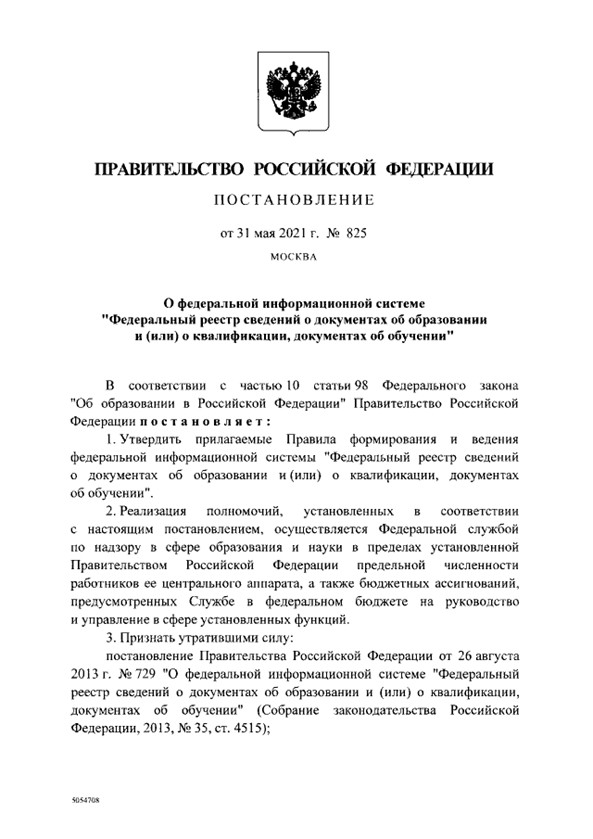 п.6 Правил формирования и ведения ФИСФРДО, утвержденных постановлением Правительства РФ от 31.05.2021 № 825
«Сведения о документах об образовании, выданных с 10 июля 1992 г. по 31 декабря 1995 г. включительно, подлежат внесению
 в информационную систему
 в срок по 31 августа 2023 г. включительно.»
11
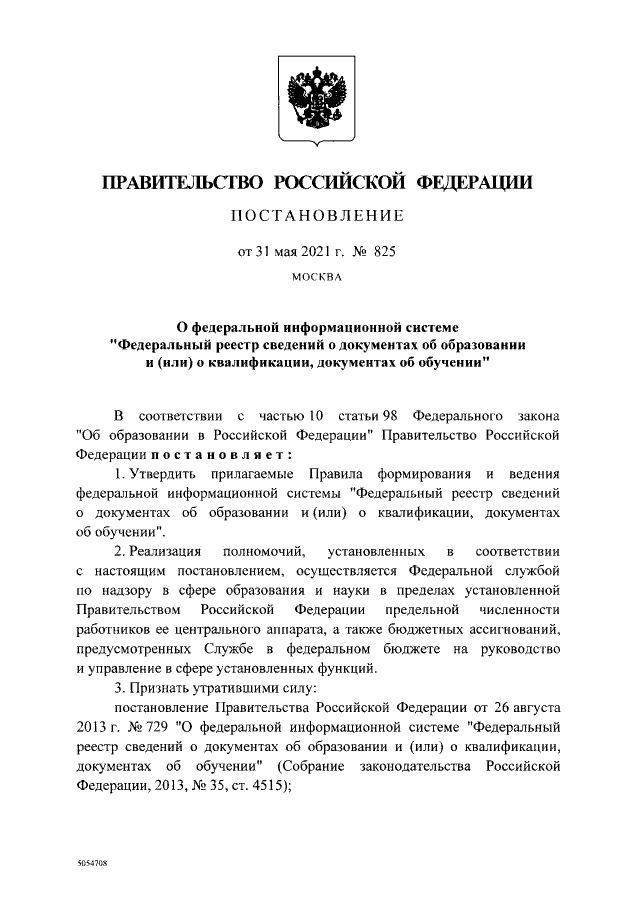 п.11 Правил формирования и ведения ФИСФРДО, утвержденных постановлением Правительства РФ
 от 31.05.2021 № 825

«Органы и организации обеспечивают полноту, достоверность и актуальность сведений, внесенных в информационную систему.»
12
Типичные ошибки при внесении сведений в ФИС ФРДОв 2022 году
наличие недопустимых символов в ФИО обладателя документа;
некорректное указание пола выпускника;
ошибки при внесении ОГРН и КПП;
ошибки при внесении СНИЛС;
неверное указание вида документа об образовании:

при заполнении сведений об аттестате о среднем общем образовании образовательная организация в графе шаблона «Вид документа» указывает  «Аттестат о среднем (полном) общем образовании», который  выдавался до 2014 года; 

при заполнении сведений об аттестате о среднем общем образовании с отличием в графе шаблона «Вид документа» указан  «Аттестат с золотой медалью» (аттестаты о среднем (полном) общем образовании для награжденных золотой медалью «За особые успехи в учении» выдавались до 2014 года)
13
В помощь
По техническим вопросам обращаться в службу поддержки ФИС ФРДО 
по тел.: 8-800-100-03-71 (доб. 2), 
e-mail: frdo@inevm.ru 

Информация о работе в ФИС ФРДО
https://obrnadzor.gov.ru/gosudarstvennye-uslugi-i-funkczii/7701537808-gosfunction/formirovanie-i-vedenie-federalnogo-reestra-svedenij-o-dokumentah-ob-obrazovanii-i-ili-o-kvalifikaczii-dokumentah-ob-obuchenii/


Информация о видах документов об образовании , действовавших
 в определенные периоды времени
http://newhq.b-edu.ru/assets/images/resources/13/informacija-o-vidah-dokumentov-ob-obrazovanii-i-ili-kvalifikacii.pdf
14
Отдел государственного надзора в сфере образования департамента образования и науки Брянской области

8(4832)580 402
 8(4832)580 425
Спасибо за внимание!
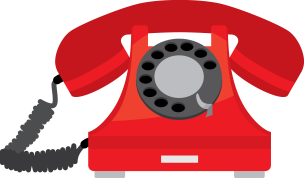 15